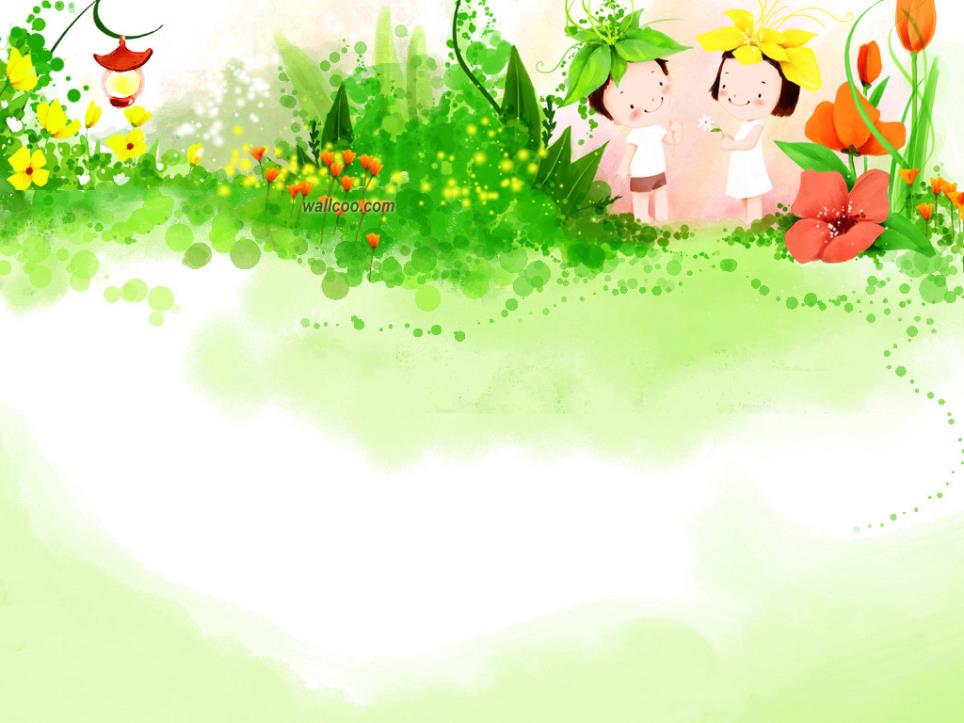 Unit6 
How many classrooms are there in your school?
WWW.PPT818.COM
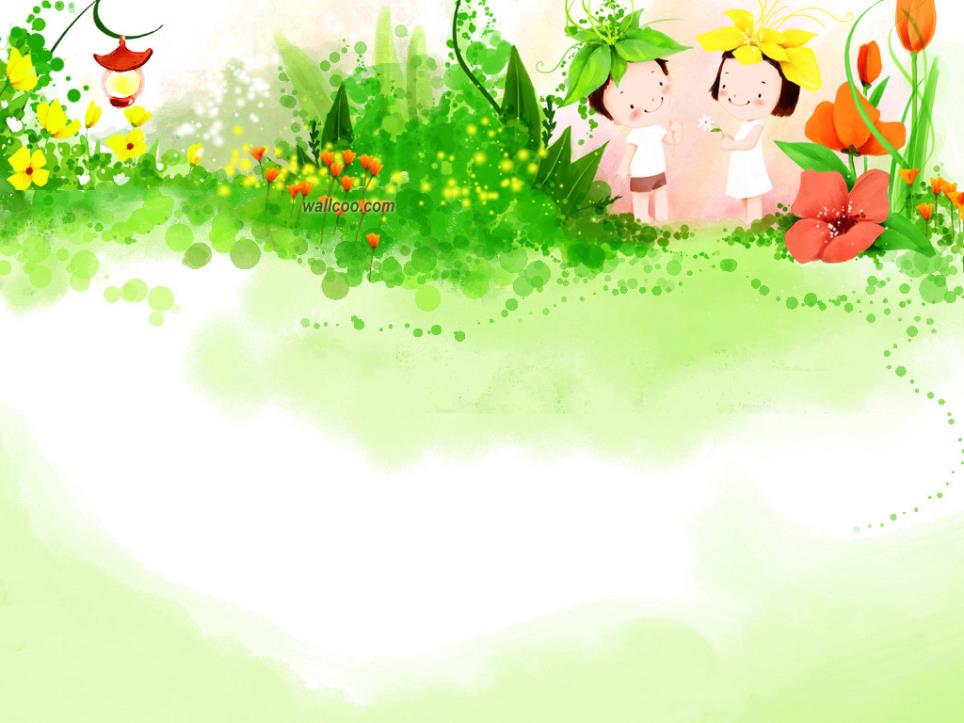 Let's count from 1 to 25.
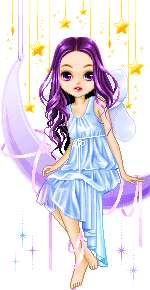 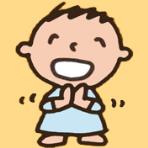 Let's Chant
One, two, tie your shoes.

Three, four, close the door.

Five, six, pick up sticks.

Seven, eight, don’t be late.

Nine, ten, start again.
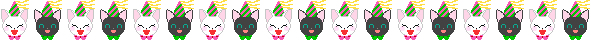 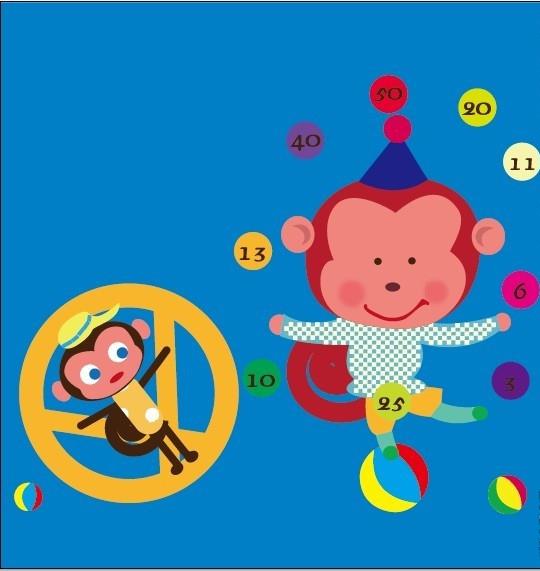 Hello! My name is Lucky.
Welcome to see my show.
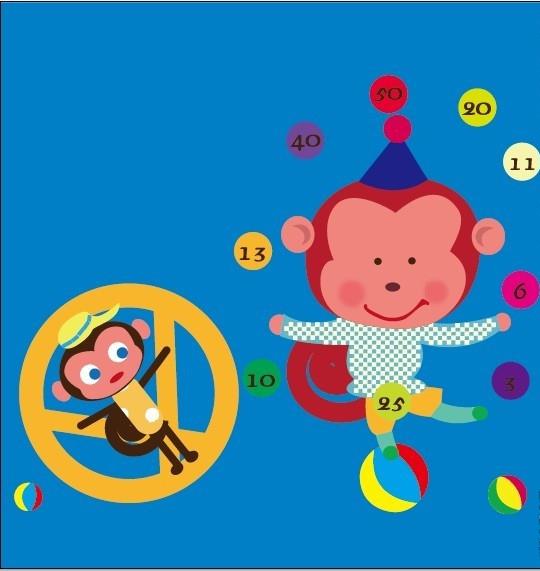 Ha, ha ! What numbers
can you see?
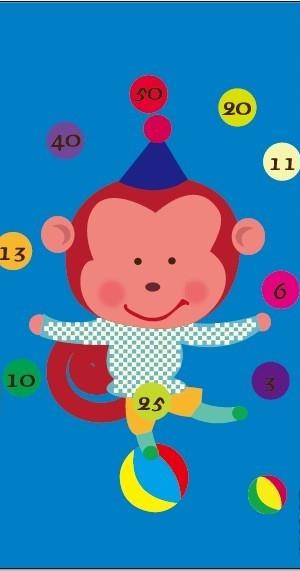 3 three
6 six
7 eleven
20 twenty
50 fifty
40 forty
13 thirteen
10 ten
25 twenty-five
十几十几，-teen,-teen,-teen
几十几十，-ty,-ty,-ty
Put the numbers in order
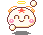 28,18,47,96,16,69, 36,83,80,53,77,60
28<
36<
16<
18<
47<
53
<60<
69<
<96
77<
80<
83
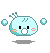 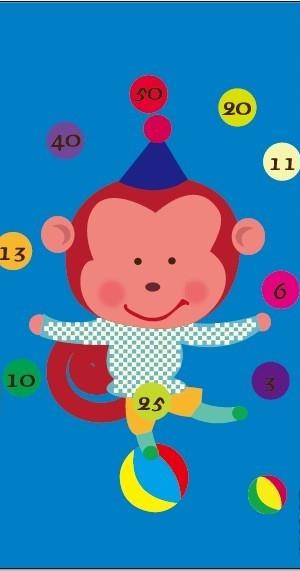 Brain storming time
   Good luck!
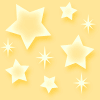 Brain storming 1
fifteen 15
What is 5 and 10?
What is 3 and 18?
What is 6 and 39?
What is 13 and 16?
What is 37 and 12?
twenty-one 21
forty-five 45
twenty-nine 29
fifty 50
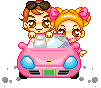 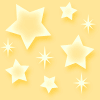 Brain storming 2
Book  P35  Ex3 Ask and say.
A: What’s ___ and____?
B: ___ and____ is_____.
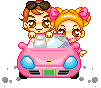 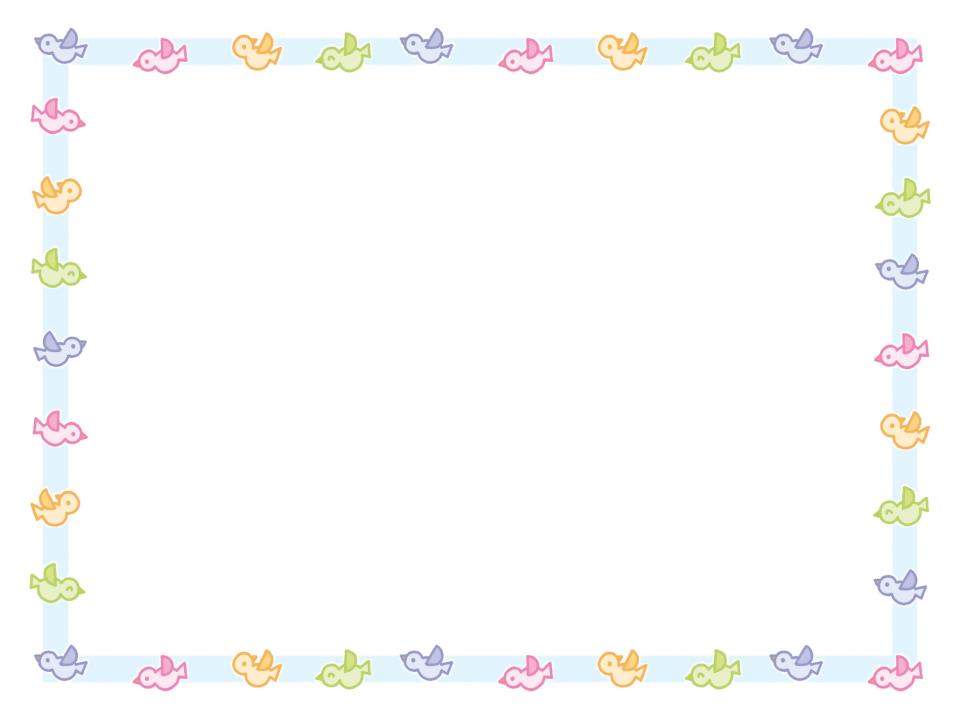 Brain storming 3
小组竞赛
37
16+21=        2. 28+11=
3. 31+12=       4. 10+60=
5. 17+55=       6. 43+38=
7. 40+13=       8. 70+20=
39
43
70
72
81
53
90
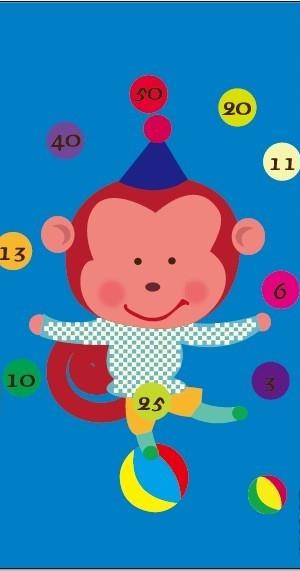 Do you like my show? Welcome to my school.
My school is so big.let's see what's in my school?
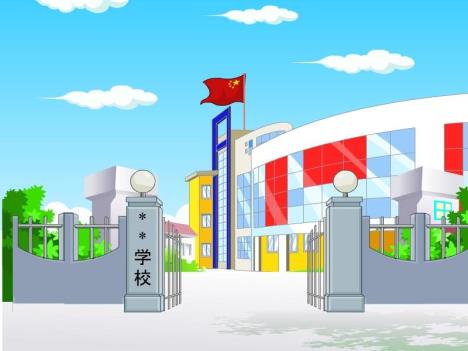 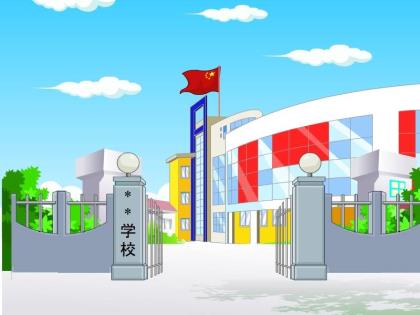 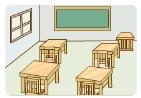 48
25
38
How many classrooms are there in your school?
There are …
The school has …
The school is big and beautiful.
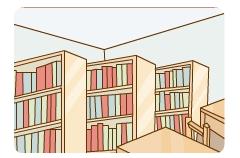 75
25
35
How many books are there in the library?
There are …
The library has …
The library is small.
But we like to read books there.
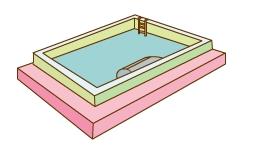 38
28
42
How many children are there in the
 swimming pool?
There are …
The swimming pool has …in it.
The swimming pool is clean and beautiful.
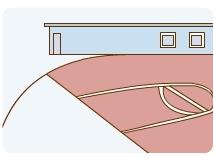 35
25
12
How many boys are there on the playground?
There are …
The playground is new.
We sometimes play games there .
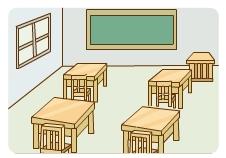 37
43
30
How many desks are there in one classroom?
There are …
The classroom is big .
We have lessons there.
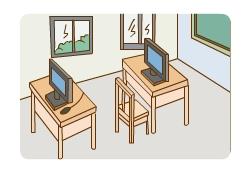 40
48
58
How many computers are there in the
 computer room?
There are …
We sometimes  …
It is clean and tidy.
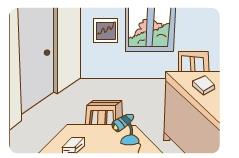 13
25
15
How many teachers are there in the 
teachers’ room?
There are …
Teachers  work there.
Teachers are very nice.
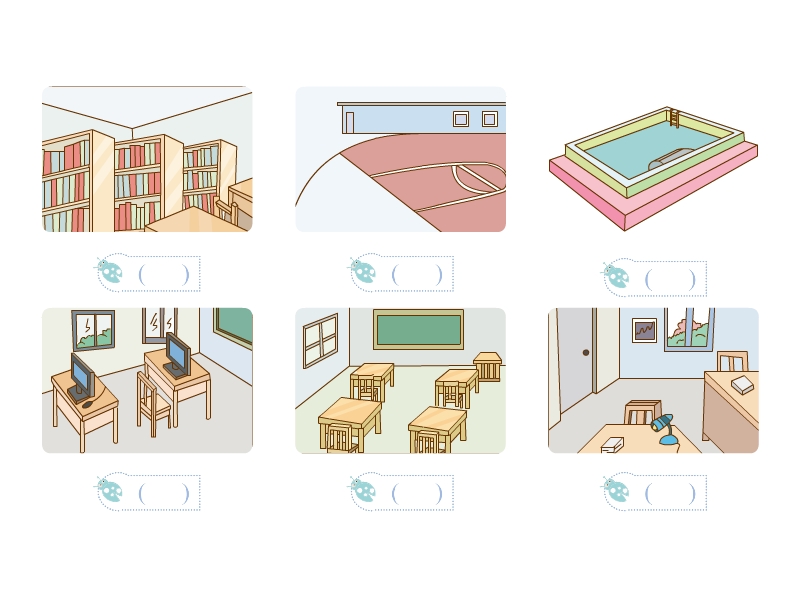 Listen and write
25
35
28
30
15
48
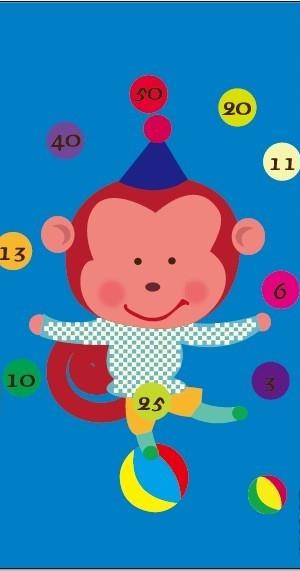 I want to visit(参观） your school.
Please introduce（介绍）our school.(南校区)
Welcome to______.  
There are ____ buildings in it. 
In building 1 there are ____teachers’ room and ____ classrooms. 
The classrooms are __________.
In building 2 there is  _________________. 
They are ______.
Between the two buildings, there is _____. 
It  is _____. 
But  I like to _________ there.
our school
two
four
nine
clean and tidy
a library, a music room ...
beautiful
a playground
small
playgames
Dream school
Project
Draw your dream school.
 Name different rooms.
 Introduce your dream school.
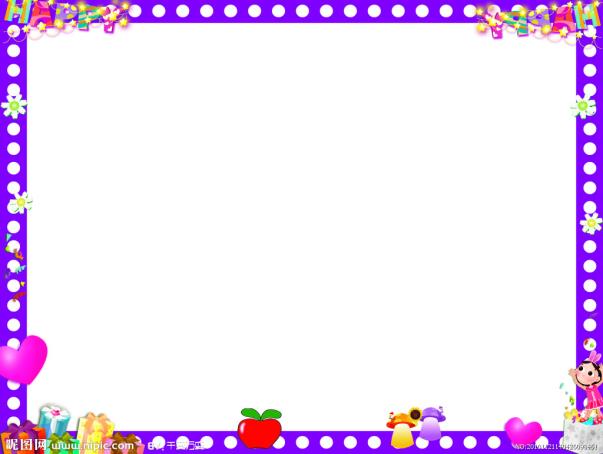 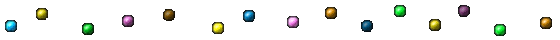 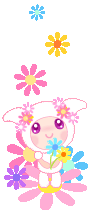 Draw your dream school and talk about
with your partner.
This is my dream school .
It’s….
There is ….
There are…
They are...
I like to...
I like my dream school.
playground
library
 swimming pool
 computer room
 lab(实验室)
book
desk
chair
big
 small
clean
beautiful
 nice
good
 large
 tall
 tidy…
play games
read books
have lessons
eat meals
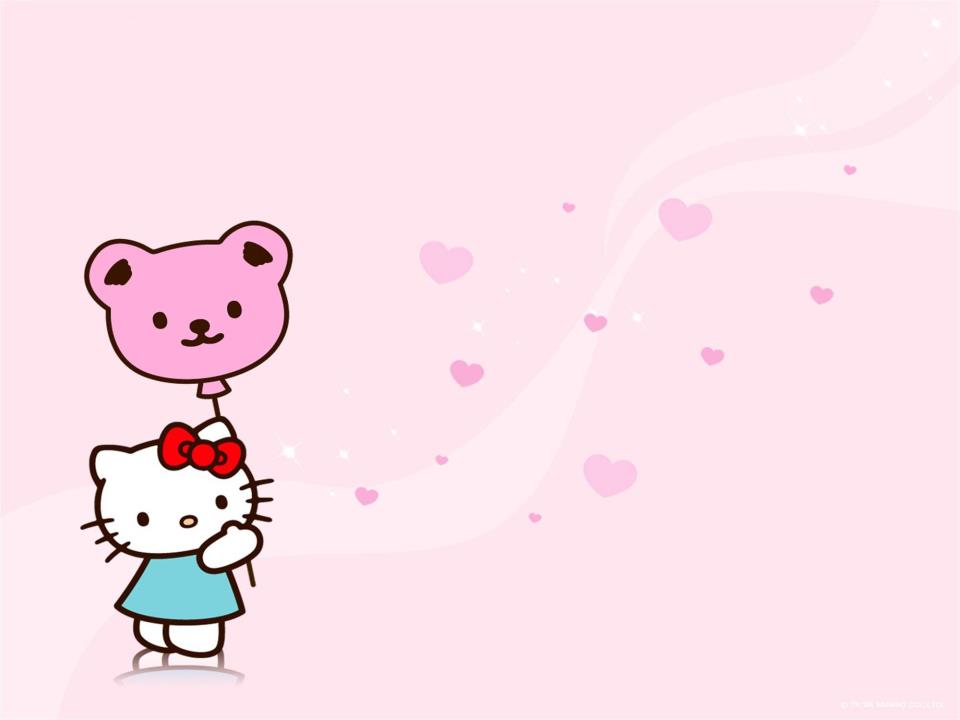 Homework
读、拼、记数字单词。

 家听8个数字单词和4个形容词。


 描述自己的学校。